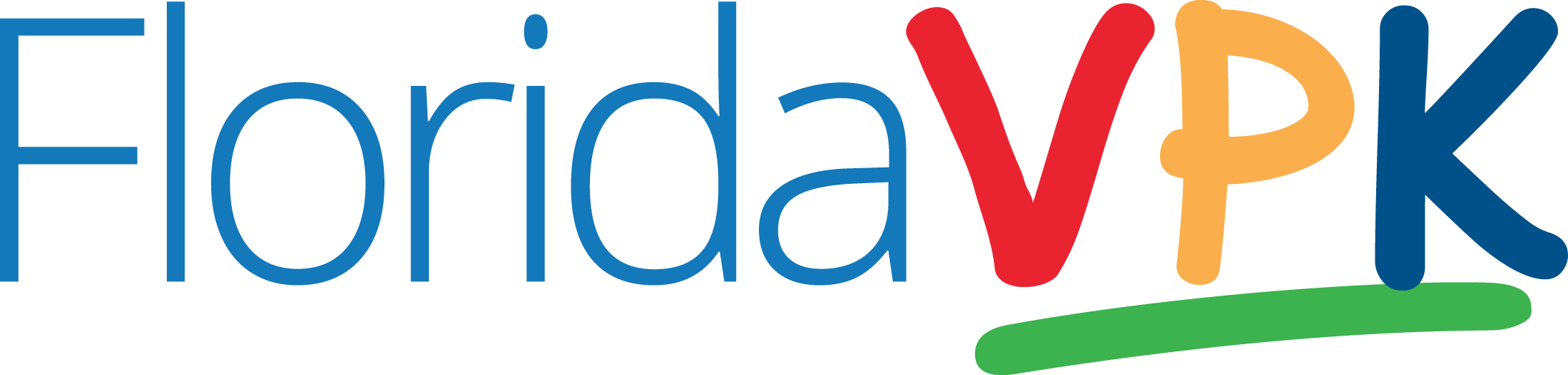 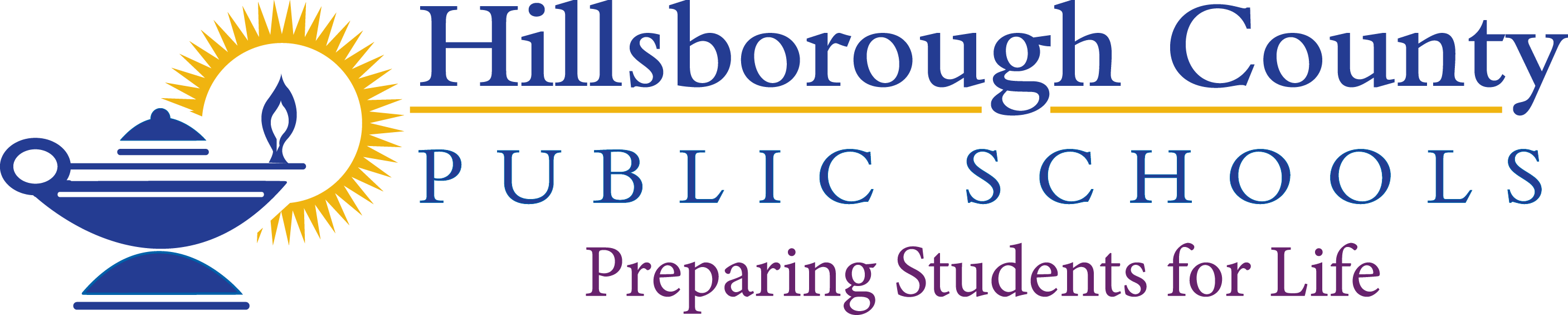 AT
Hillsborough County Public Schools is offering a FREE educational VPK program for children entering kindergarten in the summer of 2023!

Plan now to take advantage of the FREE 30-day summer 2023 programat a Hillsborough County Public Schools campus near you.Give your child a jump start into kindergarten!

 Summer 2023 dates: June 5 – July 25, 2023
Monday–Thursday, 7:00 a.m. – 5:30 p.m. 
Monday, Wednesday-Friday, July 3, 5-7th ONLY, no school July 4
Locations:  Alafia, Baycrest, Boyette Springs, Dover, Edison,  Gorrie, Miles, Oak Grove, Ruskin, Schmidt, Schwarzkopf, Springhead, Thonotosassa, Turner Bartels, West Shore, West Tampa 

Register NOW in two steps!
Go to elchc.org to start the registration process andapply for the REQUIRED Certificate of Eligibility (COE).
Bring your certificate to the VPK school to finalize the process and secure a summer VPK seat at that site.






















Child must be 5 years old or turn 5 on or before September 1, 2023.Child may not have previously attended a VPK Program during the school year
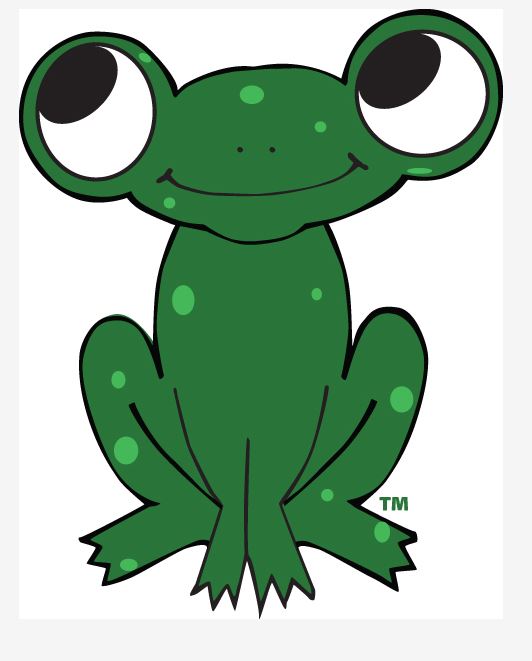 To apply online, parents will need the following:
 An active email address
 A digital copy of proof of your child’s date of birth and proof of  your Florida residency
 Access to a printer to print out your VPK Certificate of Eligibility (COE)

Child must be 5 years old or turn 5 on
 or before September 1, 2023.Child may not have previously attended
 a VPK Program during the school year

.
Ready Freddy
wants to help
YOU get ready for
Kindergarten!

Visit readyfreddy.orgfor free tips and ideas!
VPK questions?Call our VPK Hotline(813) 272-4516
The READY FREDDY™ logo and trademark is owned by the University of Pittsburgh Office of Child Development, and is being used under  license.